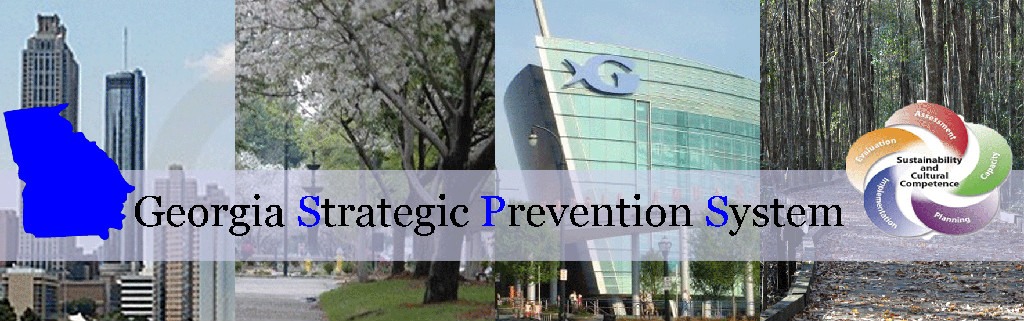 Town Hall Webinar
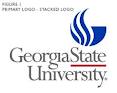 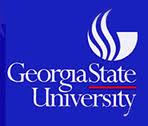 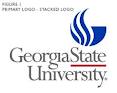 Friday, February 24, 2012
Dr. Tiffiany M. Aholou
Ms. Deanne Bergen
Purpose of Webinar
Share information on how to conduct a town hall meeting (THM).
Discuss ways you can integrate a THM to meet current and forthcoming GASPS related tasks.
Highlight useful tools to help you plan and conduct an effective town hall meeting.
Suggest ways to engage your CPAW and coalition throughout the process.
Gain wisdom & insight from the field.
Town Hall Meeting Toolkit
THM ToolkitLinks
Actual Link to listen back to the webinar (copy/paste or click)-
https://www.tollfreeconferencecall.com/flex/participantplayback.aspx?cn=94-43-28-63&cid=conferences/-17-65-673696-35-110-17-65-67104-17-65-67-17-65-6758873-17-65-67-40-119-17-65-67.mp3&e=1340510400000&cn=94-43-28-63
 
Community Briefing Prevention Toolkit: Town Hall Meetings - http://www.stopalcoholabuse.gov/townhallmeetings/pdf/CommunityBriefingPreventionToolkitTHMs.pdf (view the sample checklist & samples)
Planning the Town Hall Meeting - http://www.stopalcoholabuse.gov/townhallmeetings/pdf/planningTHM_508.pdf
Town Hall Meeting ToolsLinks
Partner and Support Ideas - https://www.stopalcoholabuse.gov/TownHallMeetings/pdf/606Partners_sponsors_2012THMs122111_4IT.pdf

Going Viral with Social Media https://www.stopalcoholabuse.gov/TownHallMeetings/pdf/THMTechnology_122311Final.pdf
A GA SPF-SIG Town Hall Meeting Protocol Example – Appendix E https://www.onlinefilefolder.com/3fkfxeStb9QHNC
Registration Poll
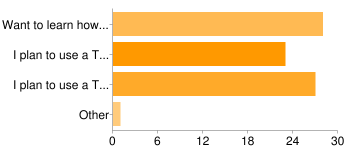 Want to learn how to conduct a town hall meeting.
28
To disseminate my Alcohol Awareness Campaign.
23
To garner support in the communities that I will serve under GASPS.
27
Other
1
What is a Town Hall Meeting?
A gathering of key community stakeholders.

A venue to focus attention on alcohol prevention.

An opportunity for a community to discuss, educate, and encourage action.
Why Hold a Town Hall Meeting?
To introduce the goals and purpose of the GASPS Statewide Initiative.

To raise awareness about your alcohol awareness campaign.

To gather community perceptions about the factors that contribute to underage, heavy, or binge drinking in the community.
Why Hold a Town Hall Meeting? (continued)
To encourage community involvement

To encourage community members to work together and become part of the initiative

To generate media interest
The Nuts & Bolts
Unless otherwise noted, most of the materials in this webinar were adapted from resources made available from www.stopalcoholabuse.gov/townhallmeetings
Getting Started:Step One
Determine what type of THM to host:

Simple Event

Complex Event
Simple Event
You Can:
Piggyback on another community event.
Include adults and youth
Use school auditorium
Limit to 60 – 90 minutes
Prepare news release
Involve community leaders
Complex Event
You can:
Create a stand-alone event
Prepare flyers/mailers
Use media kit to encourage coverage.
Videotape your event
Involve community leaders
Offer light refreshments
Conduct follow-up
Organize a post- meeting reception
Getting Started:Next Steps:
Identify and enlist planning committee members.
Form partnerships with local organizations or businesses.
Convene the planning committee.
Next Step:Determine the Goal
Alcohol Awareness Campaign
When the goal is to raise awareness and disseminate information about your alcohol awareness campaign, consider the following:
Sharing current data to inform the community about the particular area of alcohol prevention that you are addressing.
Use engaging formats to generate discussion and community involvement.
Have information readily available to disseminate about your prevention work.
Call to Action
Invite the participants  to act on the information provided.
If appropriate,  invite them to get involved with the GASPS initiative (i.e. CPAW)
Raise Awareness & Garner Support
When the goal is to raise awareness and garner support, it is important to communicate the following:
The vision and mission of the GASPS initiative 
What you are attempting to do to achieve the statewide goals?
Why you are addressing this issue in this particular community? (Have your data)
What are the consequences if the community is not successful  in:
Reducing early onset of alcohol use among  9-20 years old
Reducing access to alcohol  and binge drinking among 9-20 years old
Reducing binge and heavy drinking among 18-25 years old
A sincere desire to collaborate with the community to address these goals.
Call to Action
Invite the community to get involved with your CPAW; link you to other key stakeholders; participate in your data collection efforts, etc.
Gather Service Data
Gather Data
THM can be an effective way to gather qualitative data for members of the community. If the goal is for data collection:
You can gather perceptions about :
What the community thinks (i.e. views and attitudes )about underage, heavy, and binge drinking in their community?
Why they feel a particular way? 
Although not required, THM can be used as a way to supplement the survey data that you will be required to collect for the needs assessment.
Image of a Town Hall Meeting
THM Formats
Panel discussions
Short documentary or video
Roundtable
Student presentations
Open-Mic Forum
Online THM
Recovery Advocacy Toolkit: How to Organize a Town Hall Meeting: A planning guide  -http://www.facesandvoicesofrecovery.org/pdf/Advocacy_Toolkit/how_to_town_hall.pdf

http://www.slideshare.net/USArmySocialMedia/social-media-roundup-online-town-hall-meetings.
[Speaker Notes: Step 4: Determine Format 
Your format will depend on what you are trying to achieve. One of the most common formats is a briefing 
by a panel of three or four people and a moderator. The panel discussion typically lasts from 35-50 
minutes and the question and answer period usually lasts about 30 minutes. The public and policymakers
are the primary audience for this type of town hall format. For example, for the HBO’s ADDICTION
documentary, a 20-minute portion of the program was shown and a panel of community leaders and 
experts discussed the program, followed by audience questions and answers. 
Another format possibility is a media roundtable. This would typically include two to four panelists who 
bring different viewpoints to the issue. They have a moderated discussion designed to highlight the issue 
and then take questions from reporters. Reporters are the primary audience for a media roundtable. 
These media roundtables can be held in a small setting such as an office conference room or a 
classroom. 
A third format is a policy panel. At a policy panel, the public presents their opinions. The panel members 
are community leaders who receive testimony from residents. Speakers give their accounts and urge the 
panelists to adopt certain measures or recommendations. For this format, the policy panel can convene 
after the meeting and issue its findings or recommendations based on what they have learned from the 
public.]
Key Planning Decisions
What is the budget for this event?
When and where?
Who will present?
What media coverage is desired?
Who will participate?
What materials will be provided?
Advance Preparations
Select a skillful moderator
Identify sponsors, VIPs, and speakers
Create sign-in sheets
Develop formal agenda
Determine if format will be interactive
Prepare materials for non-English speaking community members.
Consider providing child care
Advance Preparations (continued)
Obtain releases for photos or video recording
Plan to show video clip
Plan for post-meeting clean-up
Send media advisory and make follow-up calls
Enroll VIPs and stakeholders
Use the SAMHSA Toolkit
[Speaker Notes: Video recordings can be one way to extend your reach of this event.]
Day-of Activities
Arrive early to set up room
Greet participants
Assist and support media representatives
Start on time
Facilitate the meeting
Immediate Follow-Up
Debrief with your planning committee
Send news release
Call to thank and support media that attended.
Write thank-you notes to VIPs
Distribute meeting report
Invite feedback
Long-Term Follow-Up
Ensure Town Hall is not a one time event.
Example: Report of Needs Assessment findings
Identify community members for CPAW.
Invite participation
THM Pitfalls
Reading from a script 
“Winging it” 
Death by PowerPoint 
Talking at your audience instead of engaging them
Bullying to get questions
Making up answers
Information overload
Smith & Nephew (2008) – How not to conduct a town-hall meeting http://www.internalcommshub.com/open/news/townhalladvice.shtml
Engaging Your CPAW & Coalition
Engaging the Community Prevention Alliance Workgroups & Coalition: THM Matrix
Planning & Operations
Evaluation & Sustainability
Epidemiology
Document the event to determine community reach and impact

Assist with Immediate follow-up activities.
Help to identify the current data  to present or disseminate for the particular issue you are addressing
Help to locate sponsorship

Help to publicize the event among various outlets
Alcohol Awareness Campaign
Consider asking coalition members:
Joining your planning committee.
To participate in the THM as panel members.
To publicize the THM through their networks
If they can assist with any in-kind donations.
Help to identify data and literature  relevant to the county or community to  speak to what and why.
Help to identify key stakeholders in the community to attend/participate.

Help to publicize the event.
.
Document the event.

Assist with THM follow-up activities.
Garner Support
Help to create or adapt the THM protocol.
Help to recruit the appropriate target population(s) for the THM.
Help to analyze the data (i.e. determine the themes).
Gather Data
List is not exhaustive
Place your own text
Wisdom & Insight from the Field
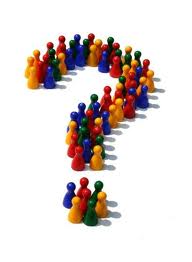 Any Questions
Reminders
If you plan to conduct a THM for your alcohol awareness campaign, please be sure to include this in your Campaign Proposal due by February 29, 2012.
Keep good records to upload into MDS in the near future.
The Town Hall Meeting slides and toolkit will be posted at www.ga-sps.org by next week.
Please complete the evaluation link.
Thank You!